Word Wealth Unit 1
Verbs and Nouns
Verbs
Abolish
To do away with, put an end to
Related Words
Dissipate-(energy, a mist)
Annul- (a law or marriage)
Eradicate- (a pest or evil)
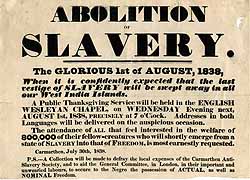 Acquire
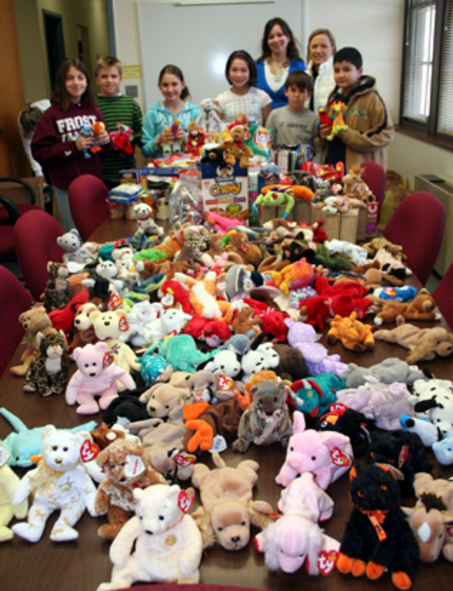 To get, procure, obtain
Money
Reputation
Adapt
To make suitable, agreeable, harmonious
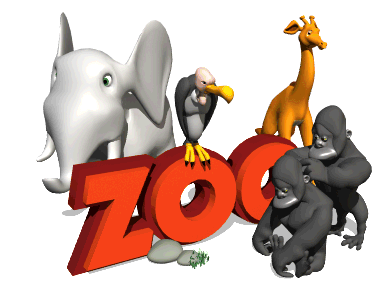 Admonish
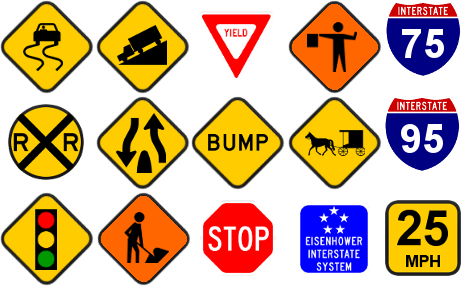 To warn, reprove, advise
Related Word:
Forebode- (indicate beforehand or predict, usually something evil)
Affirm
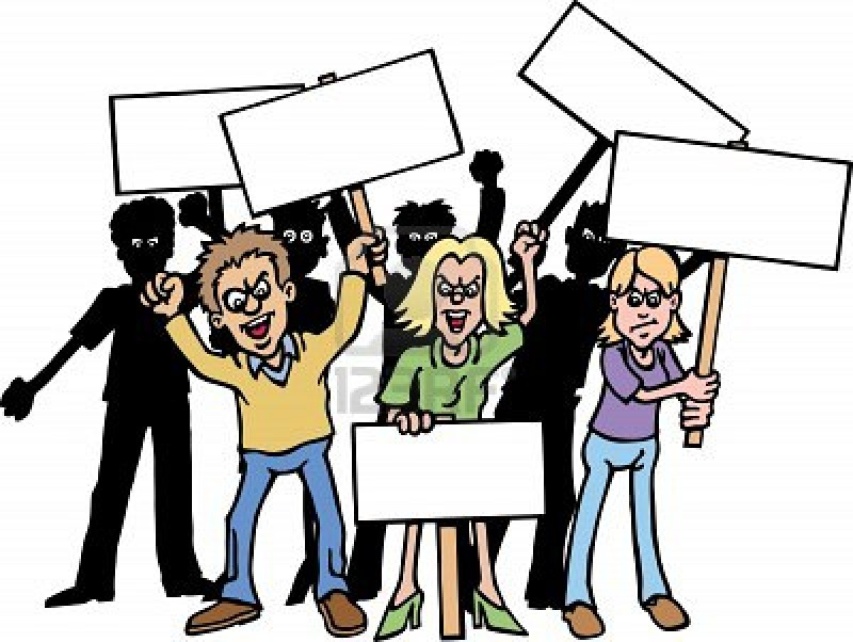 To declare, assert
Related Words:
Warrant- (to warrant an action or idea is to justify it)
Advocate- (to advocate an idea or action is to advise or urge it)
Ant: deny, negate, disavow, repudiate
Coerce
To compel, bring about by force
Related Words:
Compulsory- (required)
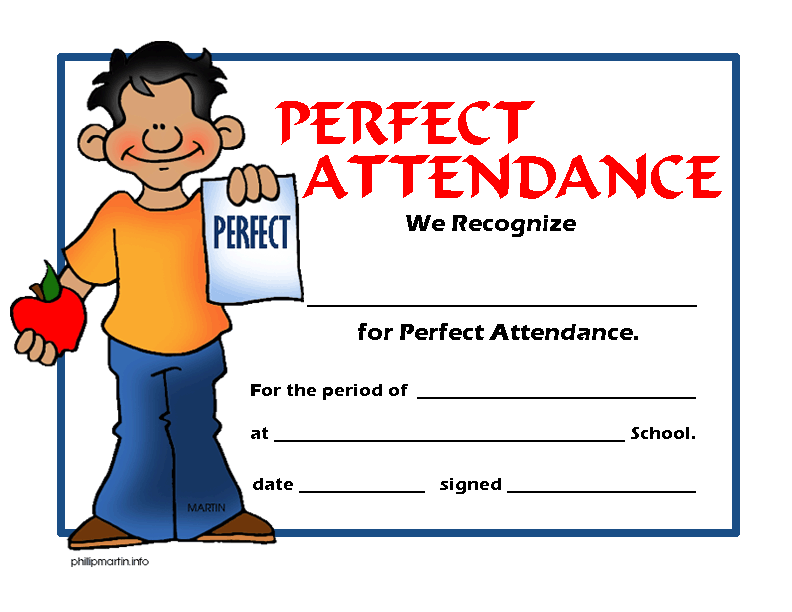 Curtail
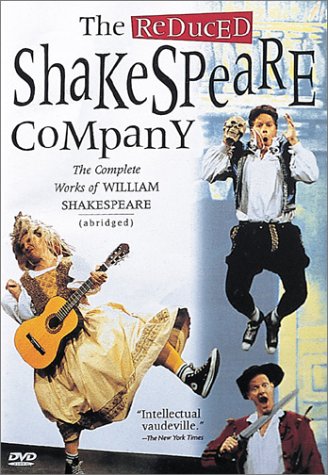 To cut down, reduce
Related Words:
Abbreviate- (shorten)
 Abridge- (to shorten or condense a piece of work)

Ant- lengthen, amplify, expand
Defer
To delay or postpone
Related Word:
Deference- (to show respect to)
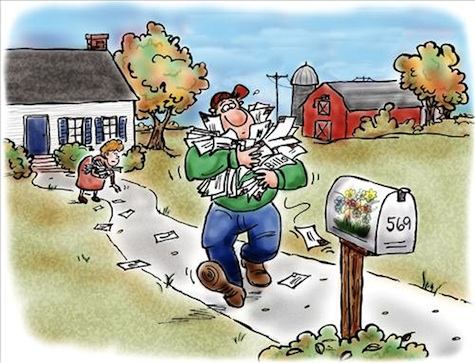 Divulge
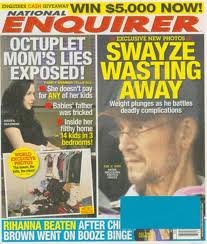 To disclose or reveal
Related Words:
Exposure/expose- (often a scandalous disclosure)
Revelation- ( a mystery or a secret is opened up or revealed)
Implore
To beg, plead, entreat
Related Words:
Solicit- (ask for funds, goods, business)
Entreat- (beg for mercy)
Supplicate- (beg in prayer)
Importune- (beg in urgent need)
Nouns
Ambush
A lying in wait, or a hiding place for attack
Contour
Outline or profile
Guile
Deceit, trickery
Jargon
Lingo, technical language
Related Words:
Gobbledygook- (the language of government publications)
Vernacular- (common language people use every day)
Gibberish- (nonsense)
Labyrinth
A maze, complicated network or problem
Medley
A mixture or jumble
Related Word:
Heterogeneous- (collection composed of dissimilar elements)
Miscellaneous- (assortment of different items)
Rapture
Ecstasy, thrills, keen delight
Related Words:
Relish- (you relish the moment)
Entranced- (spellbound)
Enthralled- (captivated)
Robot
A mechanical creature, an automaton
Verge
Edge or border
Zephyr
A gentle breeze